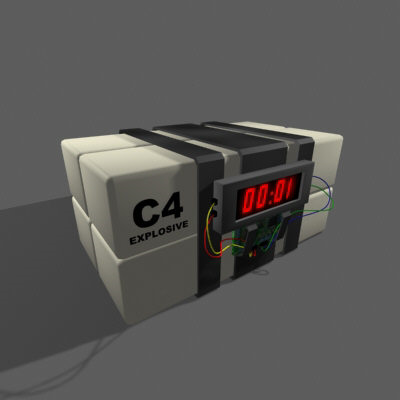 HTTP Timeouts
draft-thomson-hybi-http-timeout-00
Martin Thomson, Salvatore Loreto, Greg Wilkins
IETF-78/80
Request Timeout
Long-polling is widely used
Problem: no information on how long to hold a request open
Conservative guesses are made to avoid timeouts at intermediaries, NAT bindings, etc…
Client
Proxy
Server
Timeout
!
Response Discarded
draft-thomson-hybi-http-timeout
2
Request-Timeout* Header
Advertise client timeout requirements
Intermediaries can reduce Request-Timeout according to policy or their knowledge of connection timers
Header gives intermediaries an explicit indicator that this is a long-lived request
Origin server sees lowest value
Request-Timeout    = "Request-Timeout" ":" timeout-value
timeout-value      = 1*DIGIT ; in seconds
Proposed:
Prefer: response-within=100
draft-thomson-hybi-http-timeout
3
Request-Timeout
Client
Gateway
Proxy
Server
Timeout: 600
Timeout: 600
Timeout: 300
Timeout < 300s
Does not support Timeout header
draft-thomson-hybi-http-timeout
4
Idle Connection Timeout
Idle HTTP/1.1 connections are reusable
…in theory
in practice, not so much (see §8.1.4 of RFC 2616)
Problem: Connection reuse can fail
The connection could be closed at the other end when a request is started
Bigger problem for non-idempotent requests
Many clients seek to avoid the problem by making new connections for POST
draft-thomson-hybi-http-timeout
5
Connection-Timeout* Header
Hop-by-hop header
Token is added to the Connection header
Both peers advertise how long they are willing to keep the connection open
Timeouts apply to upgraded connection
Connection-Timeout = "Connection-Timeout" ":" timeout-value
timeout-value      = 1*DIGIT ; in seconds
Proposed:
Keep-Alive: timeout=100;max=300
draft-thomson-hybi-http-timeout
6
[Speaker Notes: Most implementations specify Connection (or Proxy-Connection) with a Keep-Alive token.  Only Firefox and Apache provide a header with that name. Firefox includes a single (presumably integer seconds) value: 115.  Apache uses the RFC 2068 syntax: a set of key-value pairs.]
http://tools.ietf.org/id/draft-thomson-hybi-http-timeout-00
Comments
draft-thomson-hybi-http-timeout
7